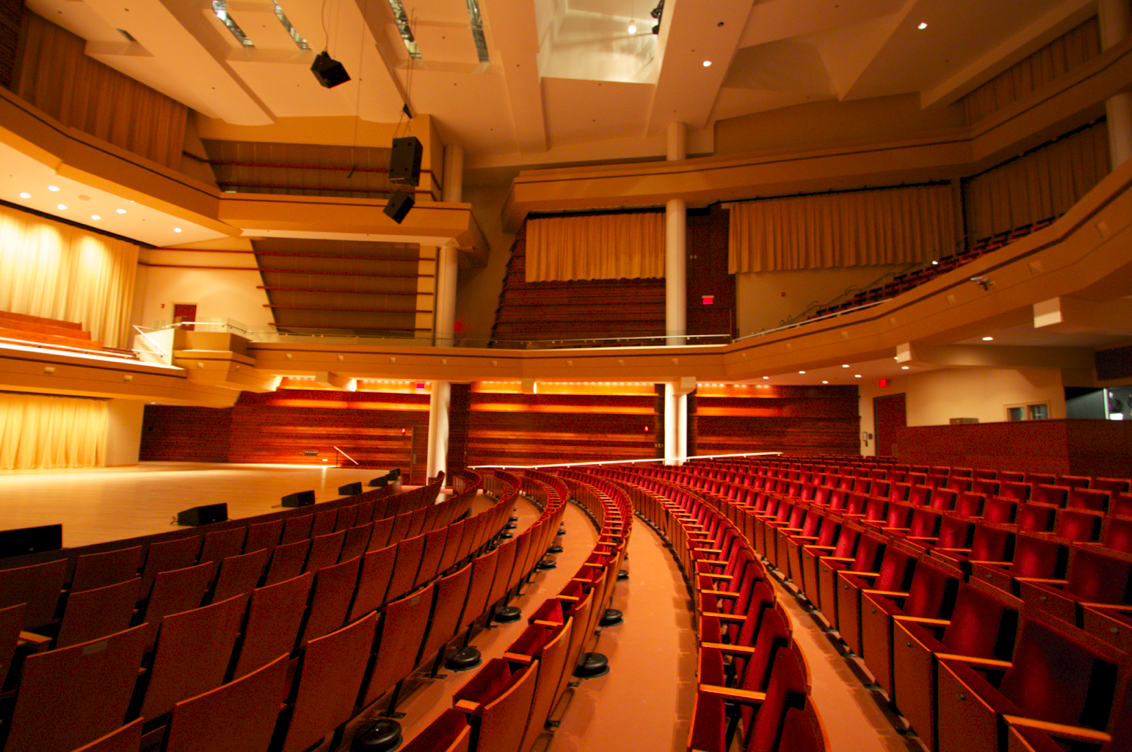 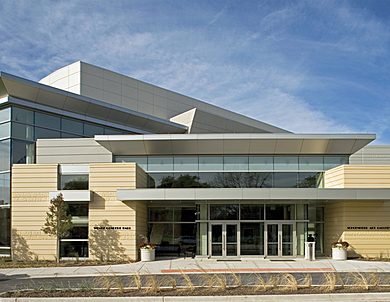 Wentz Concert Halland Fine Arts Center
Will Lesieutre

Lighting / Electrical Option
Advisors: Dr. Mistrick, Prof. Dannerth
http://www.educationdesignshowcase.com/view.esiml?pid=272
Project Introduction
Introduction
Design Concept
Lighting Designs
Main Lobby
Concert Hall
Facade
Rehearsal Room
Electrical Depth
Conclusion
North Central College171 E Chicago AveNaperville, Illinois
Size: 57,000 ft2
Completed in 2008
605 seats
Second performing arts facility
Built for outstanding acoustics
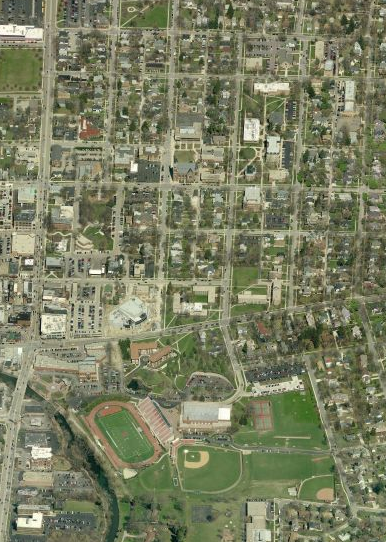 Project Introduction
Introduction
Design Concept
Lighting Designs
Main Lobby
Concert Hall
Facade
Rehearsal Room
Electrical Depth
Conclusion
"One of the most 'live' rooms in the area, its acoustics proved vivid and vibrant at all volume levels...Better still, the Wentz offered a clarity of orchestral detail lost in many other concert halls -Howard Reich, Chicago Tribune
Campus/Downtown location

Naperville’s first art gallery
Aerial image via Bing Maps
Project Introduction
Introduction
Design Concept
Lighting Designs
Main Lobby
Concert Hall
Facade
Rehearsal Room
Electrical Depth
Conclusion
Owner: North Central College
Architect: Loebl Schlossman and Hackl
Lighting: Schuler Shook
Acoustics: Talaske
Construction: Gilbane
Aerial image via Bing Maps
Lighting Redesign Concepts
Introduction
Design Concept
Lighting Designs
Main Lobby
Concert Hall
Facade
Rehearsal Room
Electrical Depth
Conclusion
Design with linear architecture
Energy efficiency
Community landmark
Welcoming environment
Image Credit:http://raoulpop.com/2010/02/09/cfl-vs-led-rate-of-adoption/
Lighting Redesign Spaces
Introduction
Design Concept
Lighting Designs
Main Lobby
Concert Hall
Facade
Rehearsal Room
Electrical Depth
Conclusion
Main Lobby (Red)
Concert Hall (Blue)
Façade
Rehearsal Room (Green)
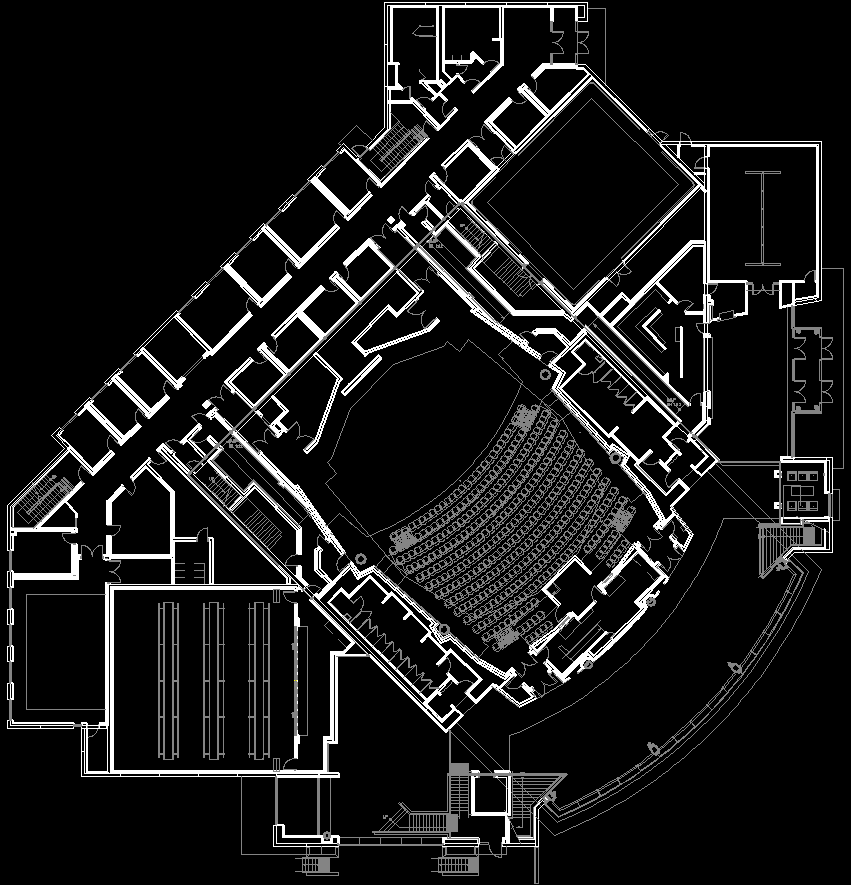 Main Lobby
Introduction
Design Concept
Lighting Designs
Main Lobby
Concert Hall
Facade
Rehearsal Room
Electrical Depth
Conclusion
Two stories high
Lower ceiling by main entry
Coat check
Box office
Art gallery
Large curtain wall
Interior visible from outside
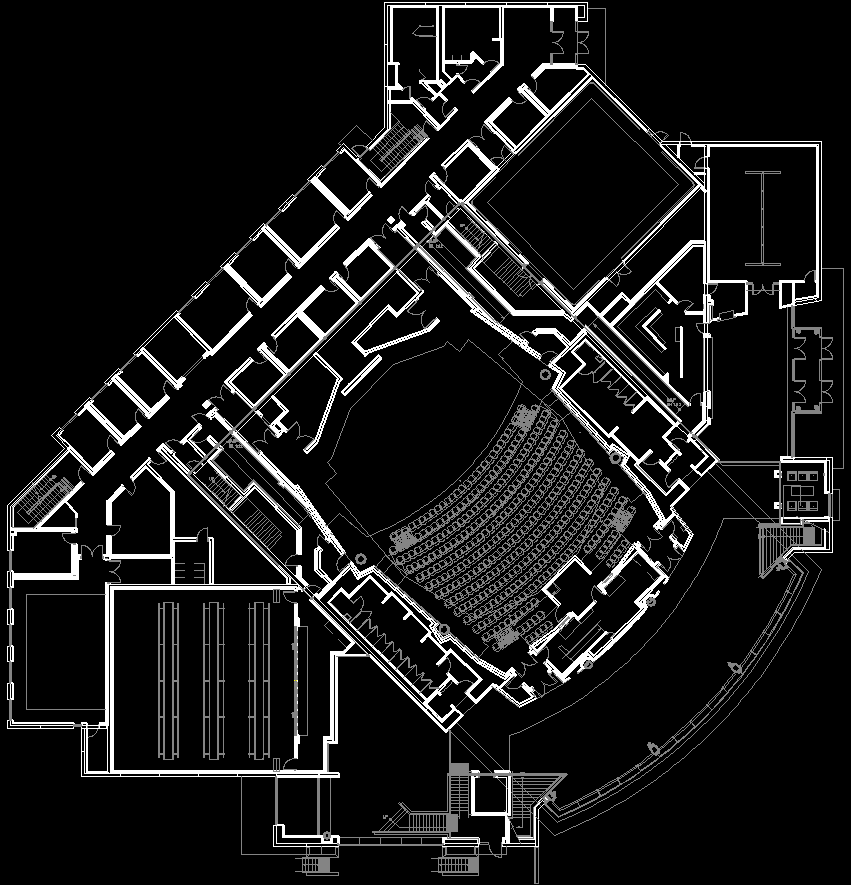 Design Considerations
Introduction
Design Concept
Lighting Designs
Main Lobby
Concert Hall
Facade
Rehearsal Room
Electrical Depth
Conclusion
Illuminance
15 fc horizontal at floor
Avg:Min 3:1
7.5 fc vertical at 5 ft. AFF
Avg:Min 3:1
Dimmable to < 5 fc
Avoid glare
Reduce energy use
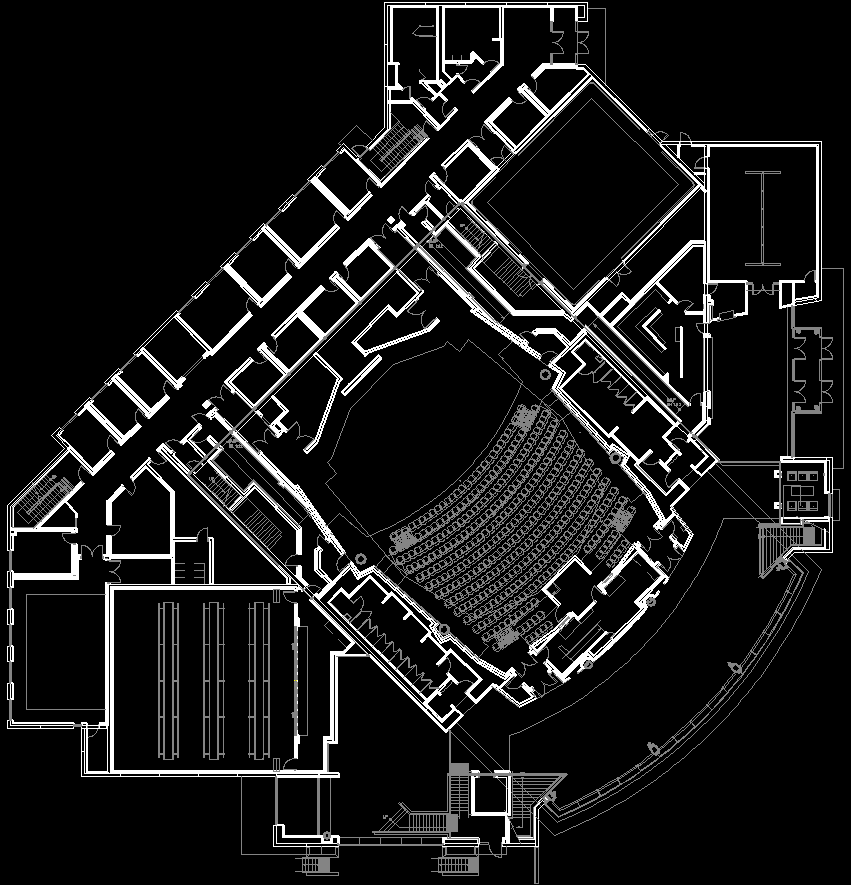 Solution
Introduction
Design Concept
Lighting Designs
Main Lobby
Concert Hall
Facade
Rehearsal Room
Electrical Depth
Conclusion
Primarily compact fluorescent
General illumination from downlights
Wall washers lighting wood wall

Linear LED arch to mark transition to concert hall
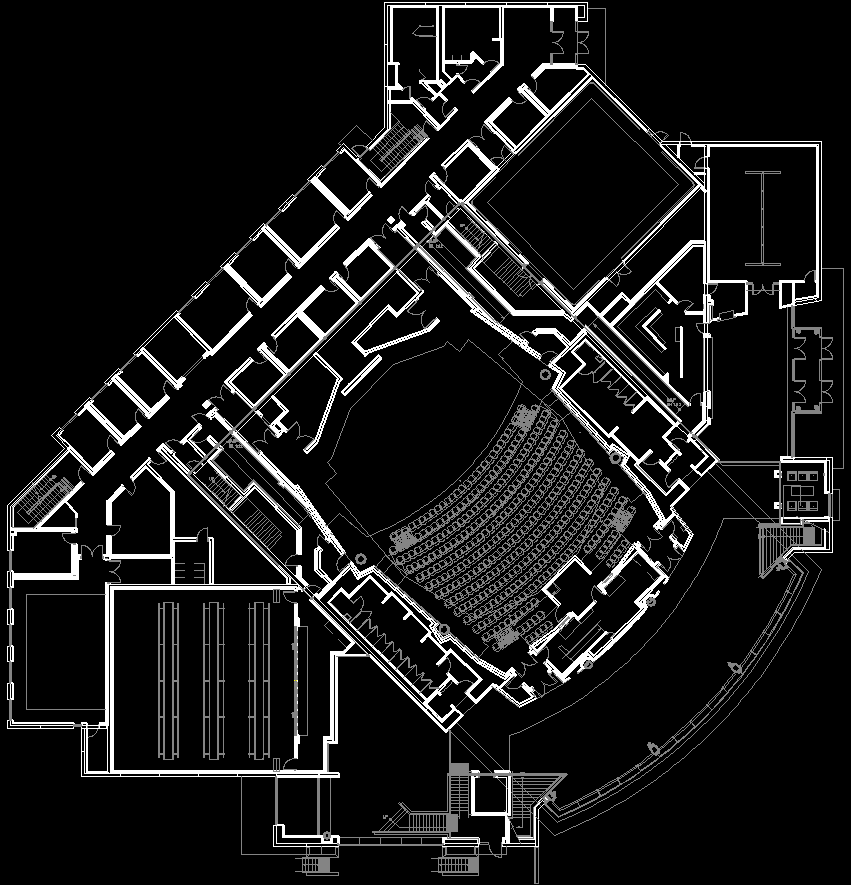 Performance
Introduction
Design Concept
Lighting Designs
Main Lobby
Concert Hall
Facade
Rehearsal Room
Electrical Depth
Conclusion
Average illuminance

14.6 fc horizontal
Target 15 fc

5.0 fc vertical
Target 7.5 fc
Magenta: 10 fc          Red: 15 fc
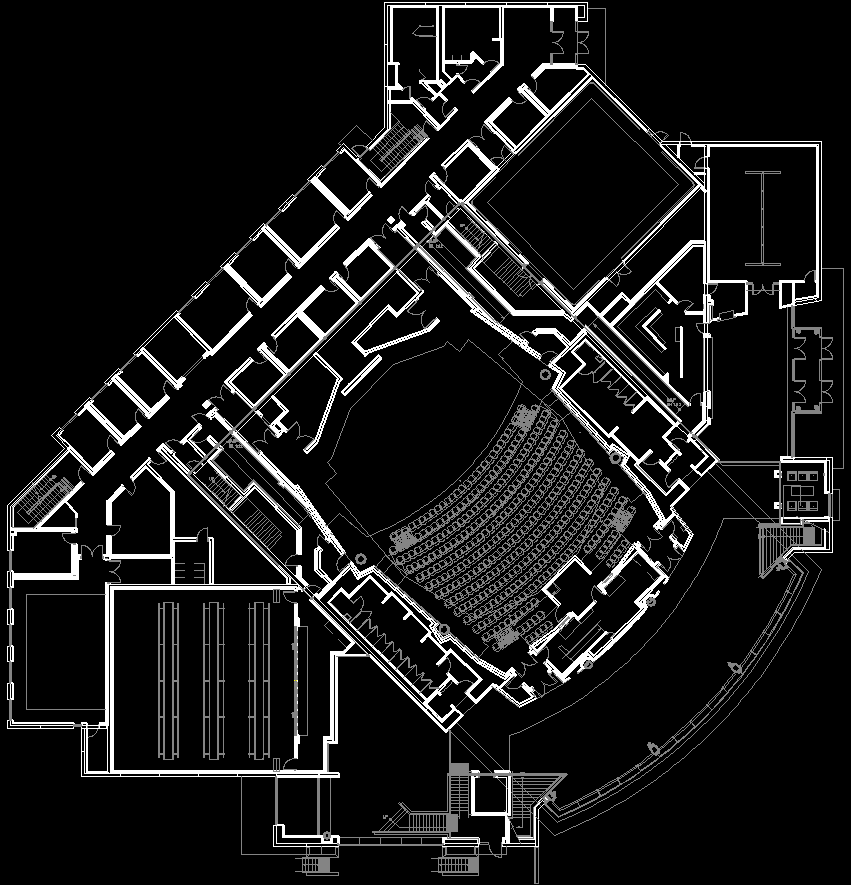 [MAE] Flux Transfer Theory
Introduction
Design Concept
Lighting Designs
Main Lobby
Concert Hall
Facade
Rehearsal Room
Electrical Depth
Conclusion
Main lobby rendered using Radiance
Daylight is December 21st, 2 PM local time
Shows significant daylight penetration
Concert Hall
Introduction
Design Concept
Lighting Designs
Main Lobby
Concert Hall
Facade
Rehearsal Room
Electrical Depth
Conclusion
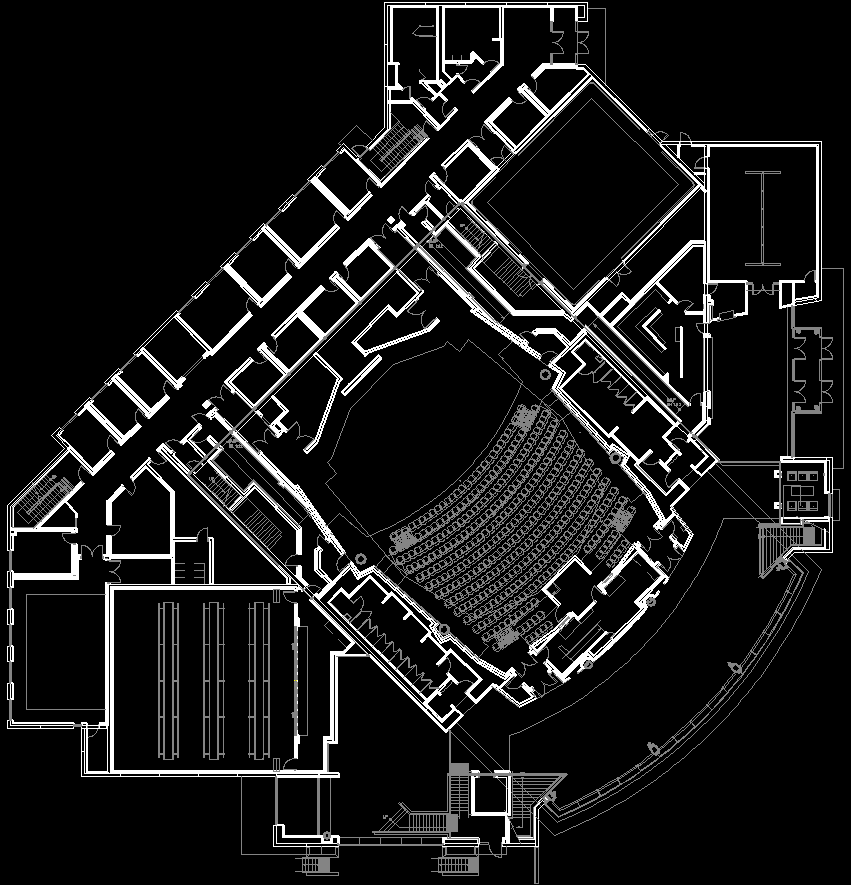 First floor and balcony level seating
Entrances at rear of first floor and sides of balcony
Levels separated by angular shelf
Control booth at rear below balcony
Design Considerations
Introduction
Design Concept
Lighting Designs
Main Lobby
Concert Hall
Facade
Rehearsal Room
Electrical Depth
Conclusion
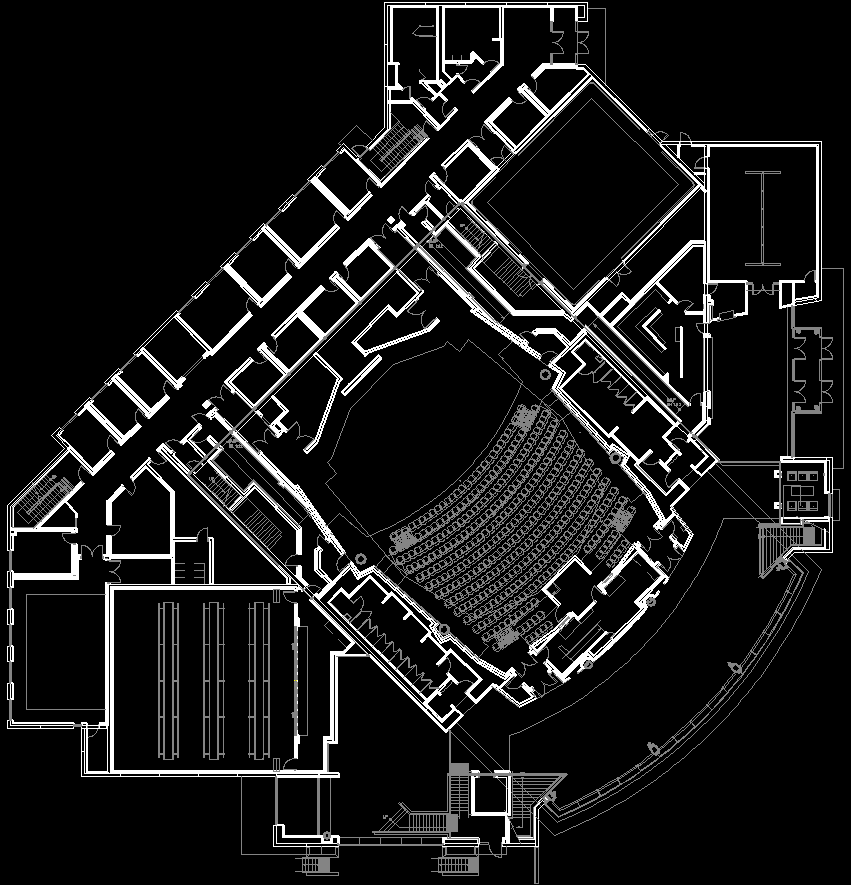 Illuminance
10 fc horizontal at floor
Avg:Min 2:1
3 fc vertical at 5 ft. AFF
Avg:Min 2:1
Smooth dimming to 0%
Consistent color rendering
Noise sensitive space
Upper lighting positions restricted by catwalks
Solution
Introduction
Design Concept
Lighting Designs
Main Lobby
Concert Hall
Facade
Rehearsal Room
Electrical Depth
Conclusion
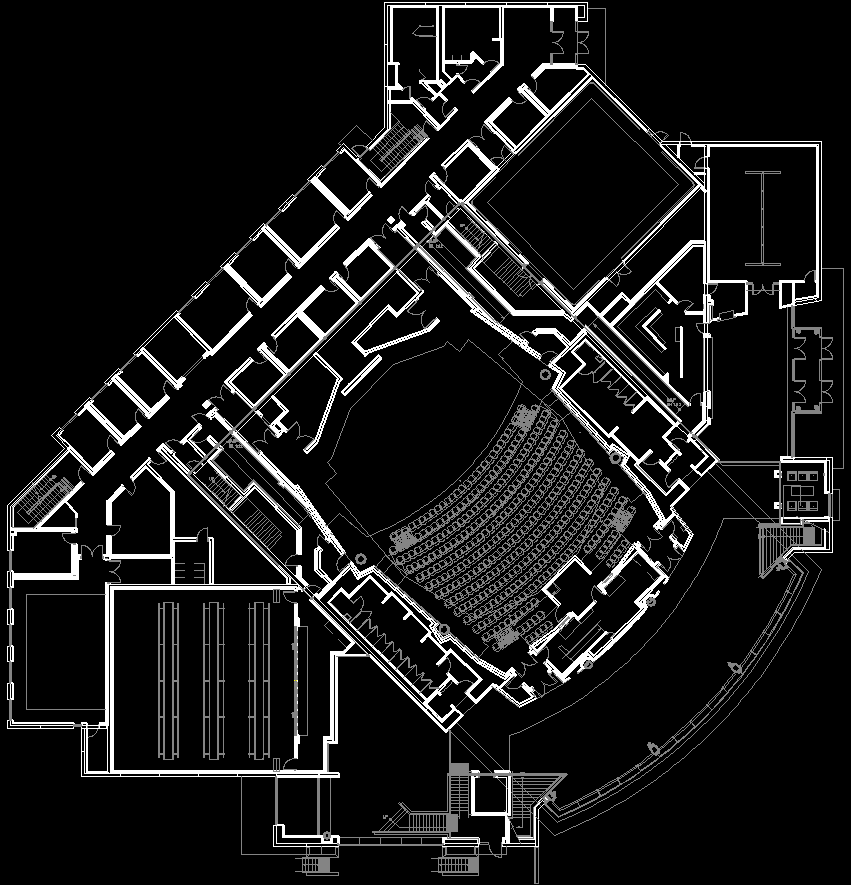 General illumination by incandescent downlights
Architectural accents using linear LEDs
Architectural Breadth
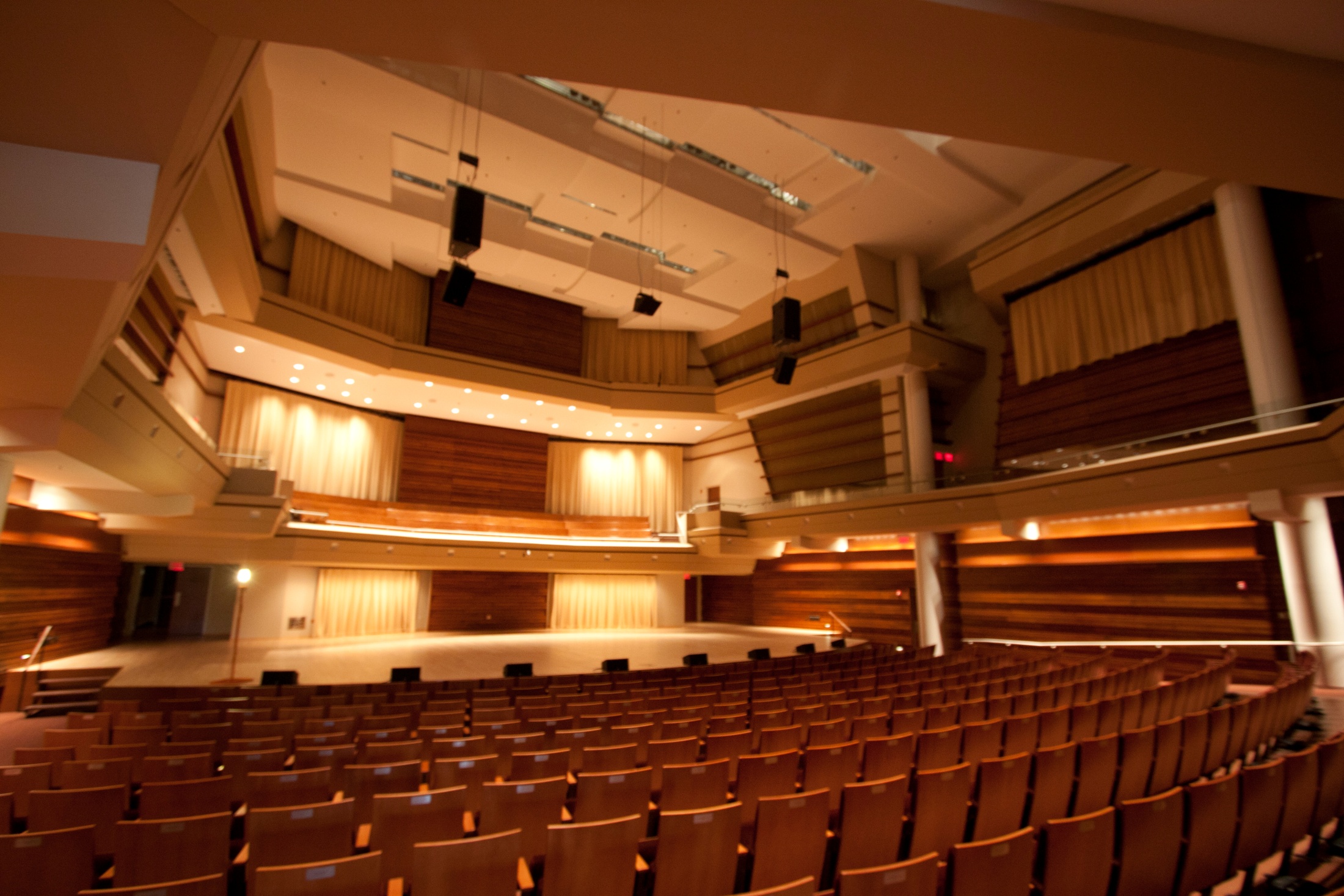 Introduction
Design Concept
Lighting Designs
Main Lobby
Concert Hall
Facade
Rehearsal Room
Electrical Depth
Conclusion
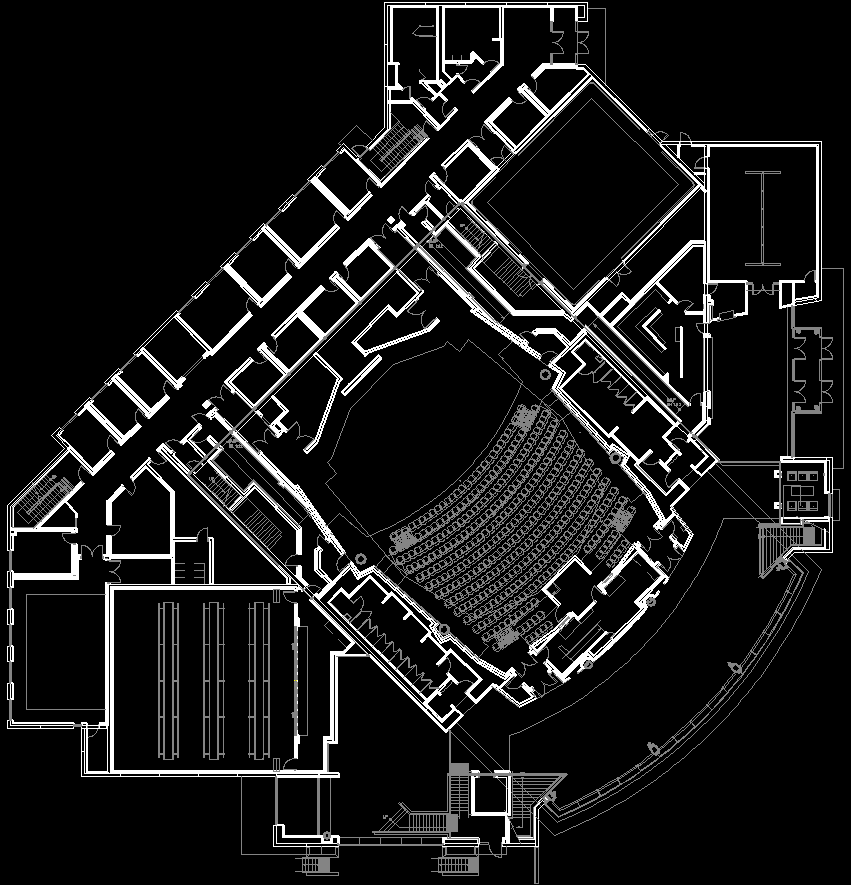 Create more opportunities for lighting
Enhance transition from seating to stage

Added a middle level shelf
Produces an arched form on the side walls of the stage
Integrates with linear lighting in other shelves
Performance
Introduction
Design Concept
Lighting Designs
Main Lobby
Concert Hall
Facade
Rehearsal Room
Electrical Depth
Conclusion
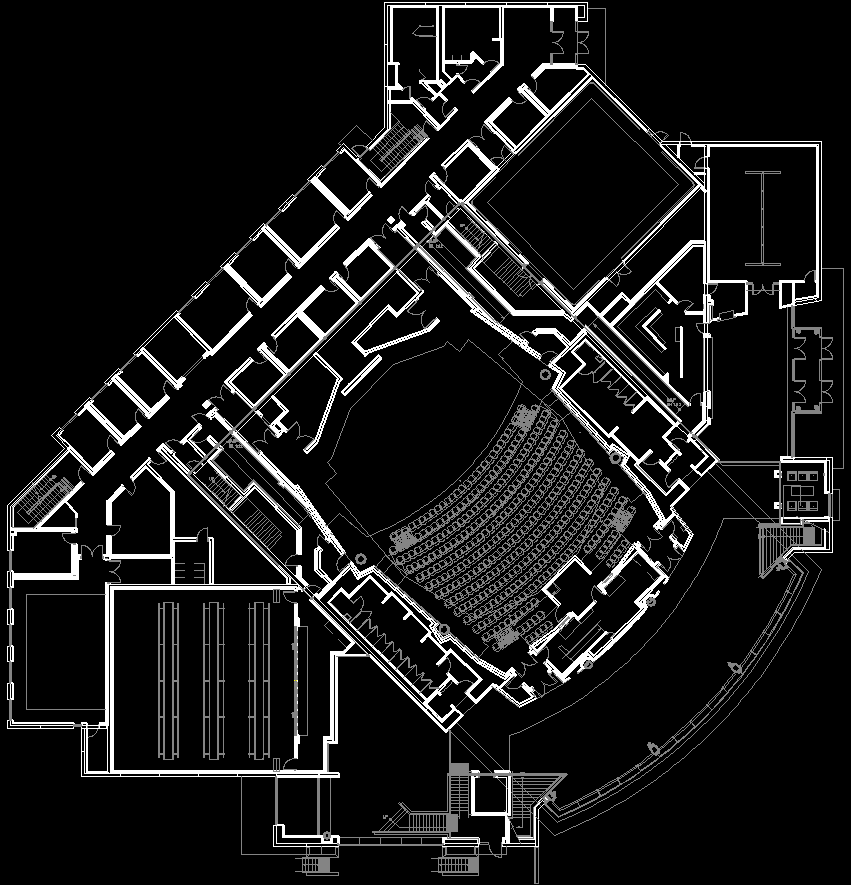 Average illuminance

11.2 fc horizontal
Target 10 fc

2 fc vertical
Target 3 fc
Blue: 5 fc          Magenta: 10 fc          Red: 15 fc
Facade
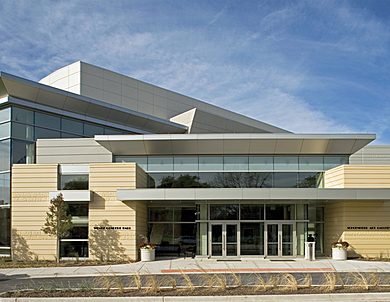 Introduction
Design Concept
Lighting Designs
Main Lobby
Concert Hall
Facade
Rehearsal Room
Electrical Depth
Conclusion
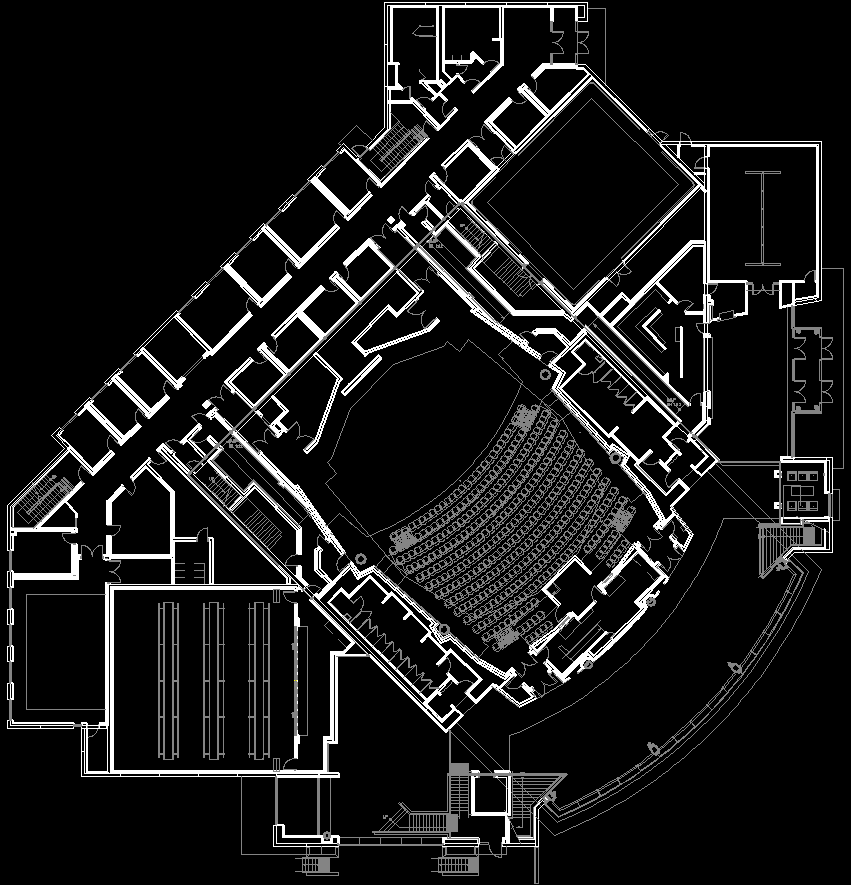 Large curtain walls
Entries not in solid walls
Architectural precast panels
Metal cornice
High concert hall block
http://www.educationdesignshowcase.com/view.esiml?pid=272
Design Considerations
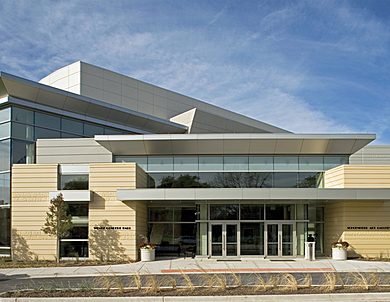 Introduction
Design Concept
Lighting Designs
Main Lobby
Concert Hall
Facade
Rehearsal Room
Electrical Depth
Conclusion
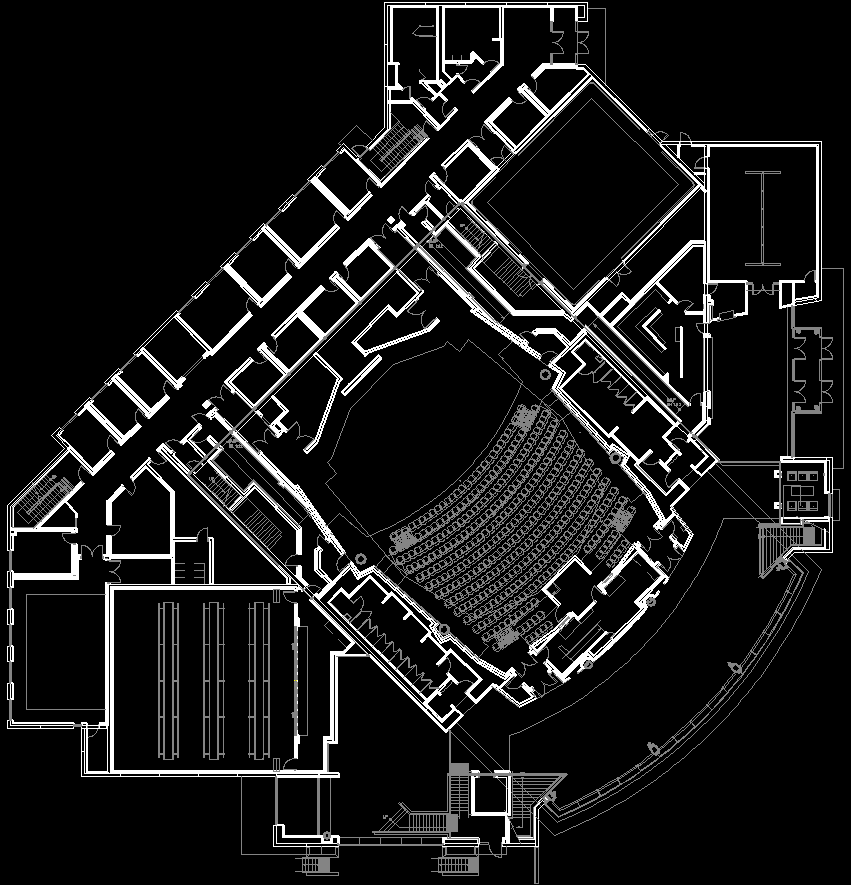 Illuminance
7.5 fc maximum to highlight façade features
3 fc for large illuminated areas

Create a landmark appearance
Should be recognizable from a distance at night
http://www.educationdesignshowcase.com/view.esiml?pid=272
Solution
Introduction
Design Concept
Lighting Designs
Main Lobby
Concert Hall
Facade
Rehearsal Room
Electrical Depth
Conclusion
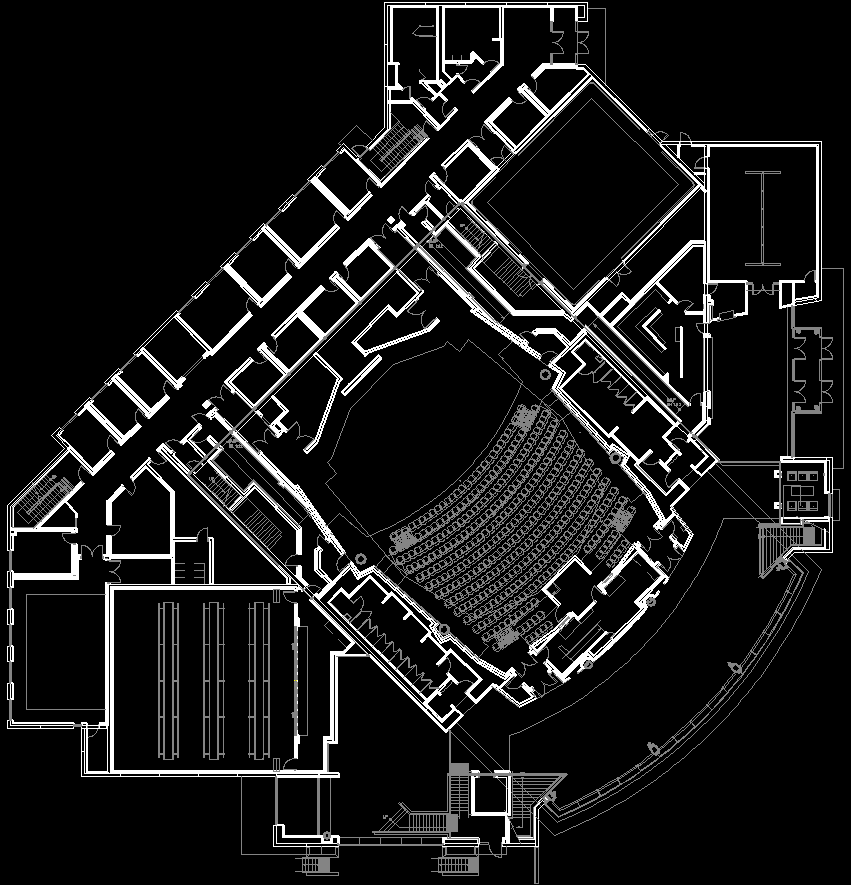 Light upper wall with color changing LEDs
Colored lighting uncommon in the area
Makes the building highly visible
Allows lobby interior lighting to maintain high contrast
Rehearsal Room
Introduction
Design Concept
Lighting Designs
Main Lobby
Concert Hall
Facade
Rehearsal Room
Electrical Depth
Conclusion
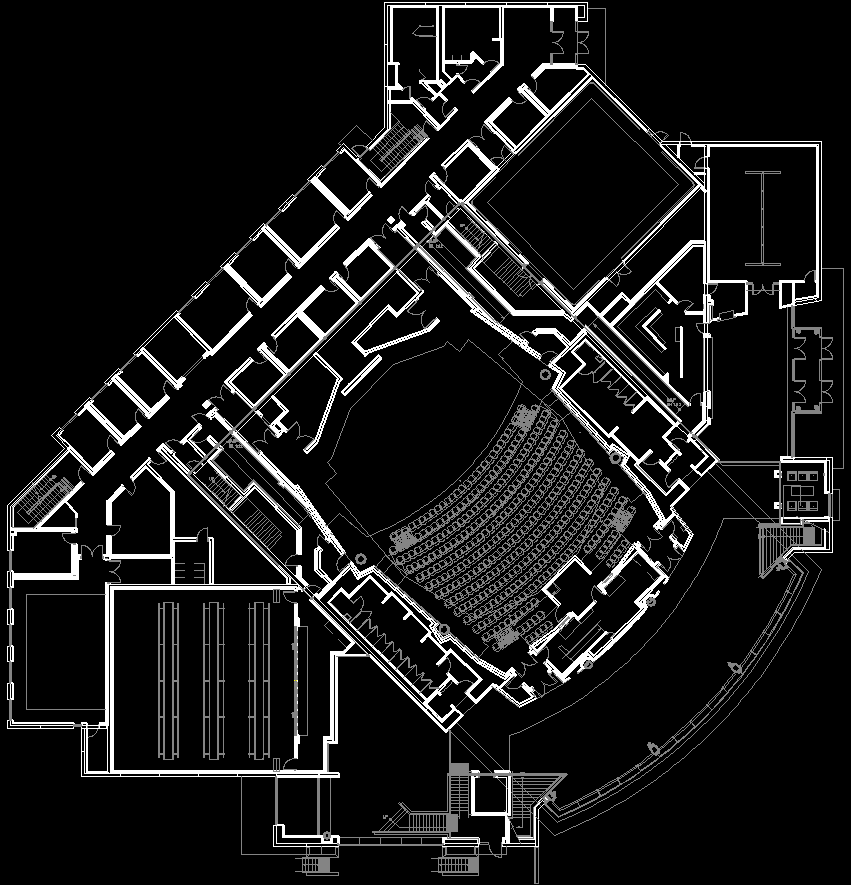 Multifunction space
Music classroom
Rehearsal space
Two floors divided by technical shelf
No fixed furniture
Seats and music stands are freely positionable
Design Considerations
Introduction
Design Concept
Lighting Designs
Main Lobby
Concert Hall
Facade
Rehearsal Room
Electrical Depth
Conclusion
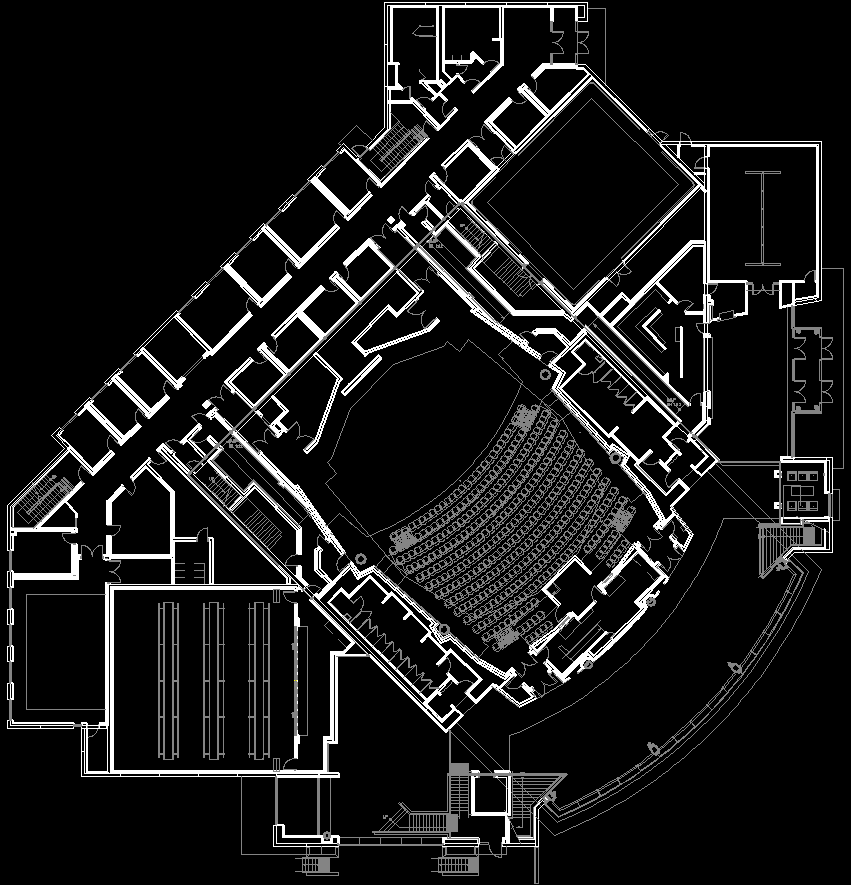 Illuminance
30 fc horizontal at floor
Avg:Min 2:1
20 fc vertical at 4 ft. AFF
Avg:Min 2:1

High vertical illuminance is required for reading sheet music
Solution
Introduction
Design Concept
Lighting Designs
Main Lobby
Concert Hall
Facade
Rehearsal Room
Electrical Depth
Conclusion
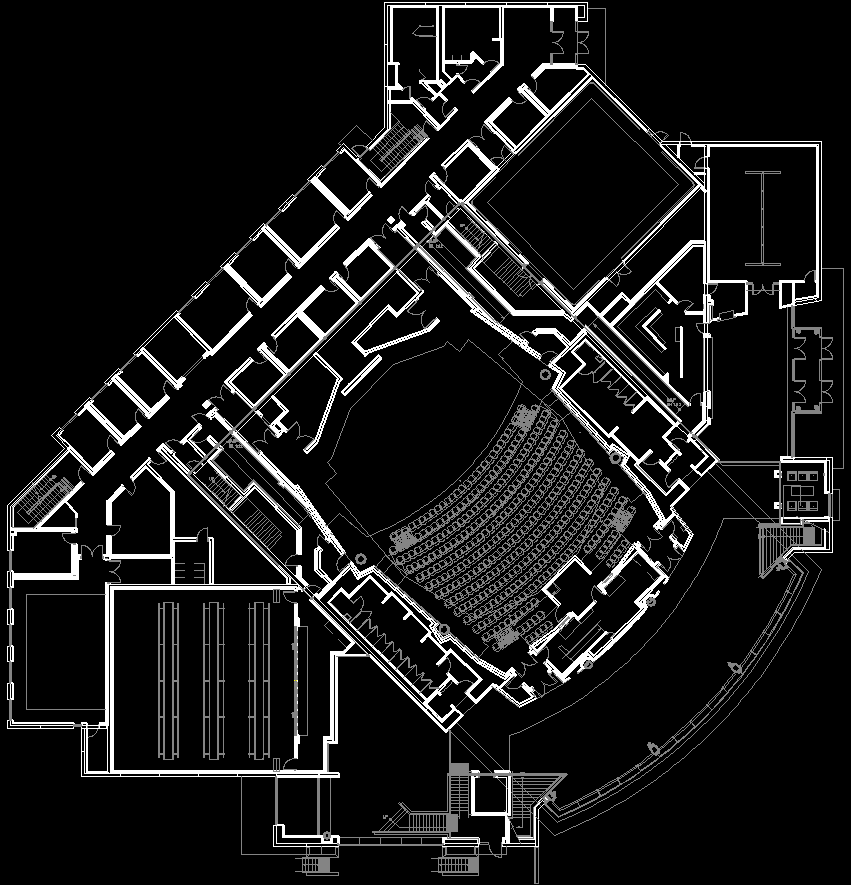 CFL downlights from ceiling
CFL uplights and asymmetric side lights from shelf
Linear fluorescent wall washers

Average illuminance
28.8 fc horizontal
Target 30fc
20.1 fc vertical
Target 20 fc
Blue: 10 fc          Magenta: 20 fc          Red: 30 fc
Transformer Consolidation
Introduction
Design Concept
Lighting Designs
Main Lobby
Concert Hall
Facade
Rehearsal Room
Electrical Depth
Conclusion
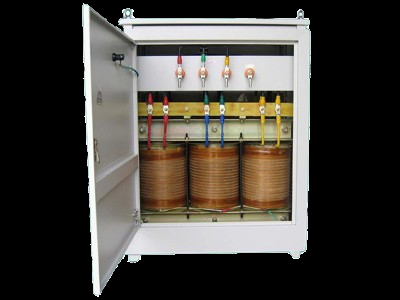 As designed, there are five transformers to serve 208/120V loads

Would it be more economical to use a single transformer?
www.everpowerelectric.com
Transformers
Introduction
Design Concept
Lighting Designs
Main Lobby
Concert Hall
Facade
Rehearsal Room
Electrical Depth
Conclusion
One isolation transformer
Four eligible for replacement

Sized based on new central panelboard
500 kVA
Panelboards
Introduction
Design Concept
Lighting Designs
Main Lobby
Concert Hall
Facade
Rehearsal Room
Electrical Depth
Conclusion
Original design requires one panel at the 120V side of each transformer

Redesign to feed a single panel
Would still require some branch panels, this is an upper limit on savings
Feeders
Introduction
Design Concept
Lighting Designs
Main Lobby
Concert Hall
Facade
Rehearsal Room
Electrical Depth
Conclusion
Original 480/277V system can use smaller feeders

Wire size for 208/120V must be increased
Higher material cost
Higher labor cost
Overall Cost
Introduction
Design Concept
Lighting Designs
Main Lobby
Concert Hall
Facade
Rehearsal Room
Electrical Depth
Conclusion
Centralized system is cheaper, disregarding branch panelboards
If branch panelboards are unmodified, it will be more expensive

Single point of failure
Can’t perform maintenance on part of system

Voltage drop
Long connections at lower voltage may require larger feeders or branch circuits
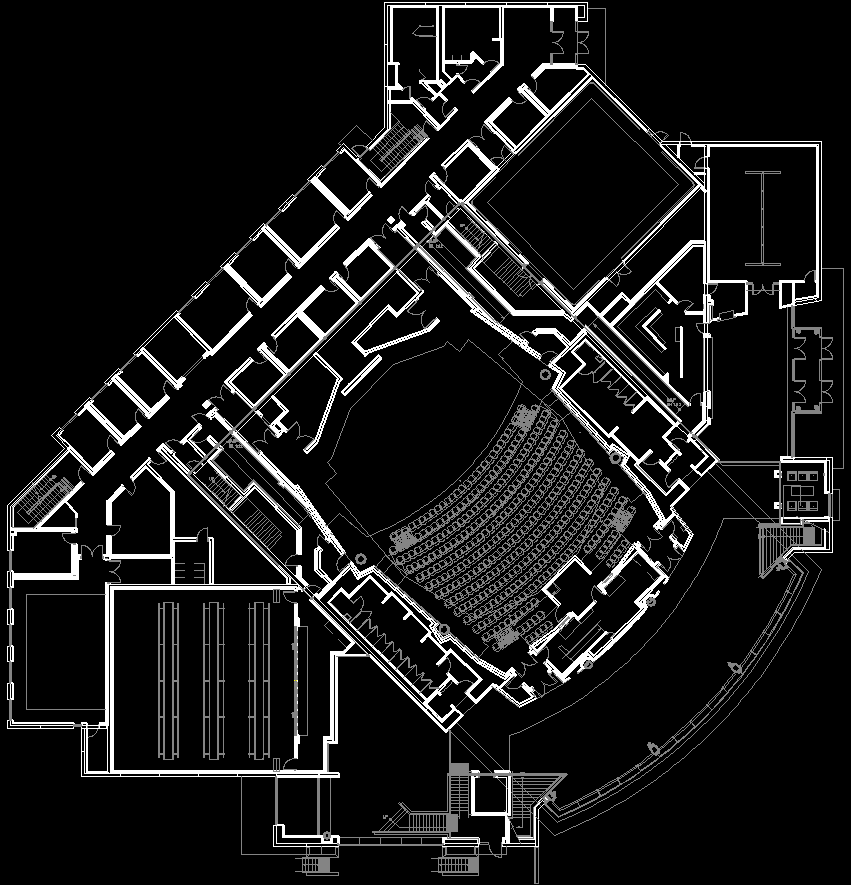 Conclusions
Introduction
Design Concept
Lighting Designs
Main Lobby
Concert Hall
Facade
Rehearsal Room
Electrical Depth
Conclusion
More efficient lighting system
Accents architectural features
Modified concert hall to support lighting
Creates a recognizable landmark

Centralized transformer may provide cost savings
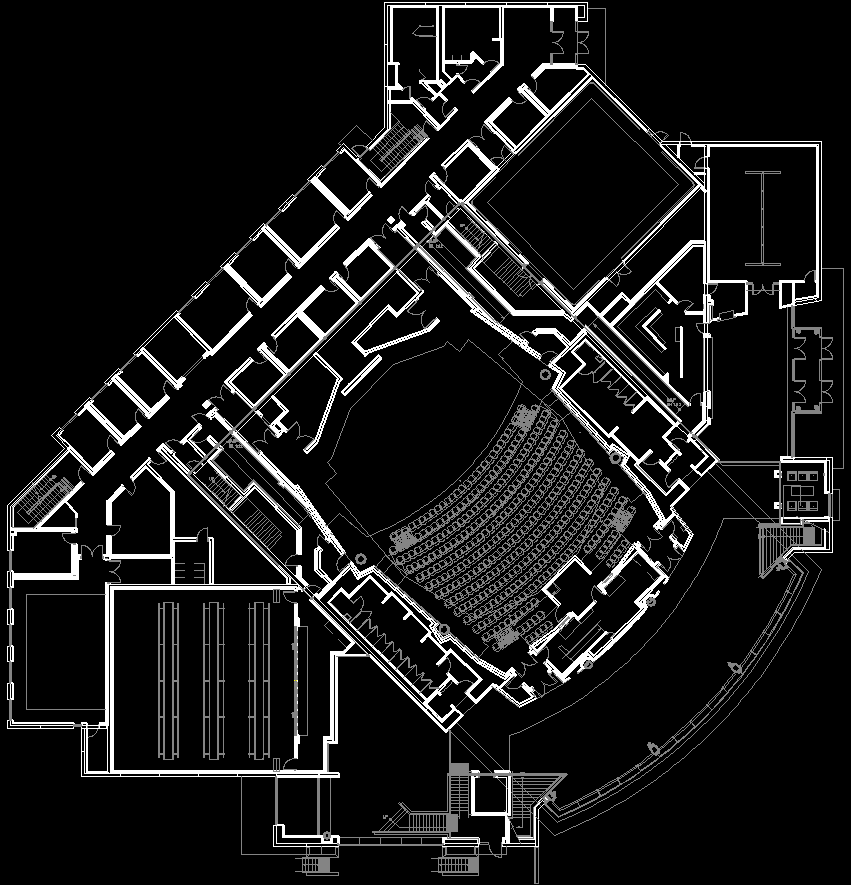 Acknowledgements
Introduction
Design Concept
Lighting Designs
Main Lobby
Concert Hall
Facade
Rehearsal Room
Electrical Depth
Conclusion
Thesis Advisors
Richard Mistrick
Ted Dannerth
Other Faculty
Kevin Houser
Moses Ling
Kevin Parfitt
Bob Holland
Schuler Shook
Jim Baney
Emily Klingensmith
Giulio Pedota
Friends and family
Including all of you L/E students
Questions?
Introduction
Design Concept
Lighting Designs
Main Lobby
Concert Hall
Facade
Rehearsal Room
Electrical Depth
Conclusion
Appendix A: Lighting Fixtures
Main Lobby
Introduction
Design Concept
Lighting Designs
Main Lobby
Concert Hall
Facade
Rehearsal Room
Electrical Depth
Conclusion
Concert Hall
Introduction
Design Concept
Lighting Designs
Main Lobby
Concert Hall
Facade
Rehearsal Room
Electrical Depth
Conclusion
Facade
Introduction
Design Concept
Lighting Designs
Main Lobby
Concert Hall
Facade
Rehearsal Room
Electrical Depth
Conclusion
Rehearsal Room
Introduction
Design Concept
Lighting Designs
Main Lobby
Concert Hall
Facade
Rehearsal Room
Electrical Depth
Conclusion
Introduction
Design Concept
Lighting Designs
Main Lobby
Concert Hall
Facade
Rehearsal Room
Electrical Depth
Conclusion
Appendix B: Power Density
Main Lobby
Introduction
Design Concept
Lighting Designs
Main Lobby
Concert Hall
Facade
Rehearsal Room
Electrical Depth
Conclusion
Area:	7,167 ft2
Power Allowance: 	2.0 W/ft2

Total lighting power (kW)	5.40 kW
Space power allowance (kW)	14.334 kW

Total decorative power	0.365 kW
Space decorative allowance	7.167 kW
Concert Hall
Introduction
Design Concept
Lighting Designs
Main Lobby
Concert Hall
Facade
Rehearsal Room
Electrical Depth
Conclusion
Area:	5,921 ft2
Power Allowance: 	2.43 W/ft2

Total lighting power (kW)	6.106 kW
Space power allowance (kW)	14.388 kW

Total decorative power	4.219 kW
Space decorative allowance	5.921 kW
Facade
Introduction
Design Concept
Lighting Designs
Main Lobby
Concert Hall
Facade
Rehearsal Room
Electrical Depth
Conclusion
Illuminated Length	403 ft
Power Allowance	3.75 W/ft

Total lighting power (kW)	1.295 kW
Façade power allowance (kW)	1.511 kW
Rehearsal Room
Introduction
Design Concept
Lighting Designs
Main Lobby
Concert Hall
Facade
Rehearsal Room
Electrical Depth
Conclusion
Area: 2,045 ft2
Power Allowance: 1.24 W/ft2

Total lighting power (kW)	1.784 kW
Space power allowance (kW)	2.530 kW

Total decorative power	0.432 kW
Space decorative allowance	2.041 kW